ELIC Beam-BeamSimulation Studies
Yuhong Zhang, JLab
Ji Qiang, LBNL


Common ENC/EIC Workshop at GSI,  May 28-30, 2009
Outline
Introduction

Model, Code and ELIC Parameters

Simulation Results with Nominal Parameters

Parameter Dependence of ELIC Luminosity

New Working Point

Multiple IPs and Multiple Bunches 

Summary and Outlook
Electron-Ion Collider at CEBAF
Accumulator-cooler ring & prebooster
30-250 GeV protons
15-125 GeV/n ions
(Large booster)
12 GeV CEBAF Upgrade
Green-field design of ion complex directly aimed at full exploitation of science program.
3-10 GeV electrons
3-10 GeV positrons
Energy          CM  20~100 GeV, asymmetry ~ 10 
Luminosity   1033 up to 1035 cm-2 s-1 per IP
Ion Species   Polarized H, D, 3He,  up to A = 208
Polarization
Longitudinal at the IP for both beams 
Transverse polarization of ions
Spin-flip of both beams
All polarizations >70% desirable
ELIC luminosity Concepts
 High bunch collision frequency (1.5 GHz)
 Short ion bunches (5 mm)
 Super strong final focusing  (β* ~ 5 mm)
 Large beam-beam parameters   
 Need High energy electron cooling
 Need crab crossing colliding beams
Introduction: Beam-Beam Physics
Electron bunch
IP
Proton bunch
Electron bunch
proton bunch
y
x
Transverse Beam-beam force between colliding bunches 
Highly nonlinear forces
Produce transverse kick between colliding bunches

Beam-beam effect
Can cause beam emittance growth, size expansion and blowup
Can induce coherent beam-beam instabilities
Can decrease luminosity

 linear part  tune shift
 nonlinear part  tune spread & instability
One slice from each of opposite beams
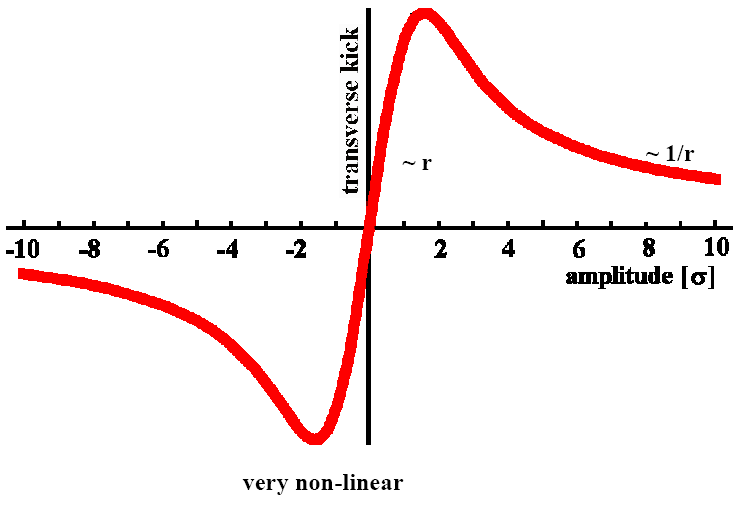 Beam-beam force
Luminosity and Beam-beam Effect
Luminosity of a storage-ring collider
(when σxe=σxp, σye=σyp, and β*xe= β*xp, β*ye= β*yp )
we assume both are Gaussian bunches, 
Ne and Np are number of electrons and protons in bunches, fc is collision frequency, σxe, σye, σxp and σyp are bunch spot size
proportional to b-b parameter
Increasing beam-beam parameter
     increasing luminosity
     increasing beam-beam instability
Beam-beam parameter (tune-shift)
 (characterizes how strong the beam-beam force is)
Beam-beam is one of most important limiting factors of collider luminosity
Where rce is electron classical radius of, γe is relativistic factor, and β*ye is vertical beta function at interaction point
ELIC Beam-beam Problem
ELIC IP Design 
Highly asymmetric beams (3-9GeV/1.85-2.5A and 30-225GeV/1A)
Four interaction points and Figure-8 rings
Strong final focusing (beta-star 5 mm)
Very short bunch length (5 mm)
Employs crab cavity
Electron and proton beam vertical b-b parameters are 0.087 and 0.01
Very large electron synchrotron tune (0.25) due to strong RF focusing
Equal betatron phase advance (fractional part) between IPs

Short bunch length and small beta-star
Longitudinal dynamics is important, can’t be treated as a pancake
Hour glass effect, 25% luminosity loss

Large electron synchrotron tune
Could help averaging effect in longitudinal motion
Synchro-betatron resonance
Simulation Model, Method & Codes
mesh point (xi, yj)
BeamBeam3D Code
Developed at LBL by Ji Qiang, etc. (PRST 02)
Based on particle-in-cell method
A strong-strong self-consistent code
Includes longitudinal dim. (multi-slices)
Basic Idea of Simulations
     Collision @ IP  +  transport @ ring 
Simulating particle-particle collisions by particle-in-cell method
Tracking particle transport in rings
Code Benchmarking
several codes including SLAC codes by Y. Cai etc. & JLab codes by R. Li etc.
Used for simulations of several lepton and hardon colliders including KEKB, RHIC, Tevatron and LHC
Particle-in-Cell Method
Bunches modeled by macro-particles
Transverse plane covered with a 2D mesh
Solve Poisson equation over 2D mesh
Calculate beam-beam force using EM fields on maeh points
Advance macro-particles under b-b force
SciDAC Joint R&D program
SciDAC grant COMPASS , a dozen national labs, universities and companies
JLab does beam-beam simulation for ELIC. LBL provides code development, enhancement and support
ELIC e-p Nominal Parameters
Simulation Model
Single or multiple IP, head-on collisions
Ideal rings for electrons & protons
Using a linear one-turn map
Does not include nonlinear optics
Include radiation damping & quantum excitations  in the electron ring

Numerical Convergence Tests
     to reach reliable simulation results, we need 
Longitudinal slices  >= 20 
Transverse mesh    >= 64 x 128
Macro-particles       >= 200,000

Simulation Scope and Limitations
10k ~ 30k turns for a typical simulation run 
	   (multi-days of NERSC supercomputer)
0.15 s of storing time (12 damping times) 
reveals short-time dynamics with accuracy 
can’t predict long term (>min) dynamics
Simulation Results: Nominal Parameters
Simulations started with two Gaussian bunches with design parameters, reached equilibrium after one damping time
No coherent beam-beam instability observed. 
Luminosity stabled at 4.3·1034 cm-2s-1 after damping time
Sizes & lengths for both bunches remain design values except
Vertical size & emittance of electron bunch increased by a factor of 1.8 and 2.7 respectively
x
Luni
y
z
Normalized to design parameters
Electron current dependence of Luminosity
Increasing electron beam current by increasing bunch charge while bunch repetition rate remains the same, hence also increasing beam-beam interaction

Luminosity increase as electron current almost linearly (up to 6.5 A)

Proton bunch vertical size/emittance blowup when electron current is at above 7 A

When electron beam reaches 5 A, proton dynamical vertical tune shift is 0.01 and above, while electron vertical tune shift goes down due to blowup of proton beam

Coherent b-b instability observed at 7 ~ 7.5 A
Nominal design
nonlinear/ coherent
lumi
x
ξy
y
ξx
Rapid growth
Coherent Beam-Beam Instability
Electron current is 7.5 A
 Coherent motion only in vertical size
 Not a dipole mode since <x>=<y>=0
 Proton vertical beam size blowup at and above this beam current value
 Period of coherent motion is a fraction of damping time
Luni
y
Proton current dependence of Luminosity
nonlinear
Nominal design
Increasing proton beam current by increasing proton bunch charge while bunch repetition rate remain same, hence also increasing beam-beam interaction

Luminosity increase as proton beam current first approximately linearly (up to 1.5 A), then slow down as nonlinear beam-beam effect becomes important

Electron beam vertical size/emittance increase rapidly

Electron vertical and horizontal beam-beam tune shift increase as proton beam current linearly
x
ξx
y
ξy
Betatron Tune Working Point
Equilibrium luminosity strongly depends on synchrotron and betatron tune working point
Working point should be away from synchrotron-betatron resonance lines
Tune footprint, enlarged by beam-beam effect should avoid cross low order resonance lines
Simulations have shown a better working point
nominal
unstable
New Working Point (cont.)
Simulation studies show 
  systematic better luminosity over beam current regions with new working point,
  coherent instability is excited at same electron beam current, ~ 7 A
Multiple IPs and Multiple Bunches
ELIC full capacity operation
4 interaction points, 1.5 GHz collision frequency
20 cm bunch spacing, over 10500 bunches stored for each beams
Theoretically, these bunches are coupled together by collisions at 4 IPs
Bunches may be coupled through other beam physics phenomena 
A significant challenges for simulation studies

What concerns us
Multiple bunch coupling
Multiple IP effect 
Introducing new instability and effect on working point
Earlier inciting of coherent beam-beam instability
New periodicity and new coherent instability (eg. Pacman effect)
~Dip-ip
4
16
15
3
5
17
14
4
16
2
3
15
5
17
18
6
13
1
2
14
6
18
13
1
12
24
19
7
7
11
19
12
23
24
20
8
10
22
9
21
23
Dip-ip
11
8
20
10
22
21
9
Reduction of Coupled Bunch Set
ELIC ring cir.:  ~ 2100 m,   IP-IP distance:  ~ 90 m      2100/90 ~23.3

Simplified model:      ring cir. = 24 Dip-ip

 A 24-bunch set of one beam will collide with only a 24 bunch set of the other beam 
10k bunches decoupled into multiple 24-bunch independent sets
Multiple IPs and Multiple Bunches
Collision Table
Even and odd number bunches also decoupled
When only one IP, one e bunch always collides one p bunch 
When two IPs opens on separate crossing straights and in symmetric positions, still one e bunch collides with one p bunch
Full scale ELIC simulation model 
12 bunches for each beam
Collisions in all 4 IPs
 Bunch takes 24 steps for one complete turn in Figure-8 rings
 Total 48 collisions per turn for two 12-bunch sets
Multiple IPs and Multiple Bunches (cont.)
Simulated system stabilized (luminoisty, transverse size/emittance) after one damping time (more than 100k collisions)
Luminosity per IP reaches 5.48x1034 m-1s-2, a 5% additional loss over hour-glass effect
Very small additional loss due to multiple-bunch coupling
No coherent beam-beam instability observed at ELIC nominal design parameters
More studies (parameter dependence, coherent instability, etc.) in progress
Summary
Beam-beam simulations were performed for ELIC ring-ring design with nominal parameters, single and multiple IP, head-on collision and ideal transport in Figure-8 ring

Simulation results indicated stable operation of ELIC over simulated time scale (10k ~ 25k turns), with equilibrium luminosity of 4.3·1034 cm-2s-1, roughly 25% reduction for each of hour-glass and beam-beam effects

Studies of dependence of luminosity on electron & proton beam currents showed that the ELIC design parameters are safely away from beam-beam coherent instability

Search over betatron tune map revealed a better working point at which the beam-beam loss of luminosity is less than 4%, hence an equilibrium luminosity of 5.8·1034 cm-2s-1 

Multiple IP and multiple bunch simulations have not shown any new coherent instability. The luminosity per IP suffers only small decay over single IP operation
Outlook
Toward more realistic model of beam transport
Needs of including real lattice and magnet imperfections 
Trade-off (due to computing power limit): full particle-tracking in ring and weak-strong beam model
Short term accurate vs. long term (inaccurate) behavior

Move to space charge dominated low ion energy domain
 pancake approximation of beam-beam force vs. full 3D mash calculation
 New limit = Laslett tune-shift + beam-beam tune-shift ?

Advanced interaction region design
Crab crossing
Traveling focusing
Crab waist
Future Plan
Continuation of code validation and benchmarking
Single IP and head-on collision
Coherent beam-beam instability
Synchrot-betatron resonance and working point
Including non-linear optics and corrections   
Multiple IPs and multiple bunches
Coherent beam-beam instability
Collisions with crossing angle and crab cavity
Beam-beam with other collective effects

Part of SciDAC COMPASS project
Working with LBL and TechX and other partners for developing and studying beam dynamics and electron cooling for ELIC conceptual design
Acknowledgement
Helpful discussions with R. Li, G. Krafft, Ya. Derbenev of JLab

JLab ELIC design team

Support from DOE SciDAC Grant

NERSC Supercomputer times